Expanded Shapes & Portraits
Shapes & Space using line
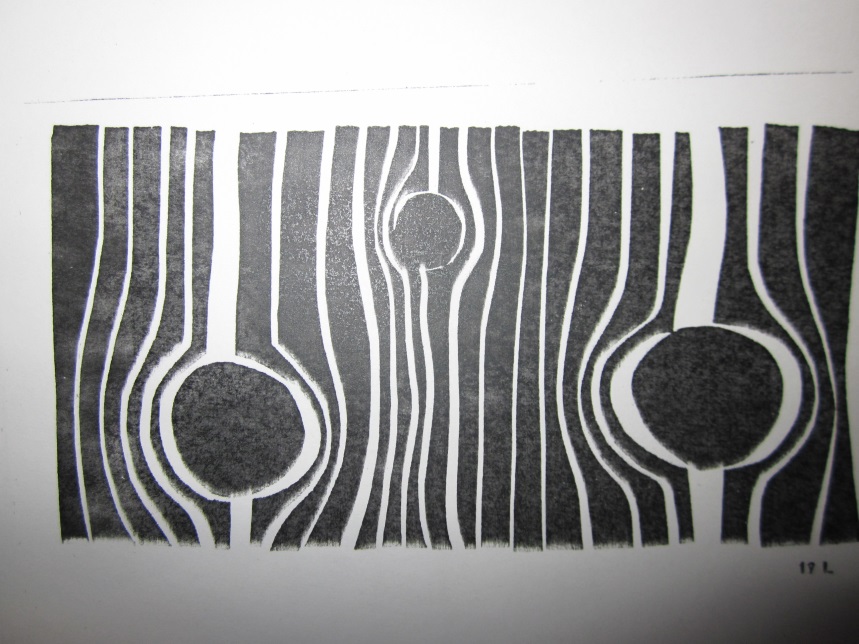 Examples: Expanded Shapes & Space Using Line
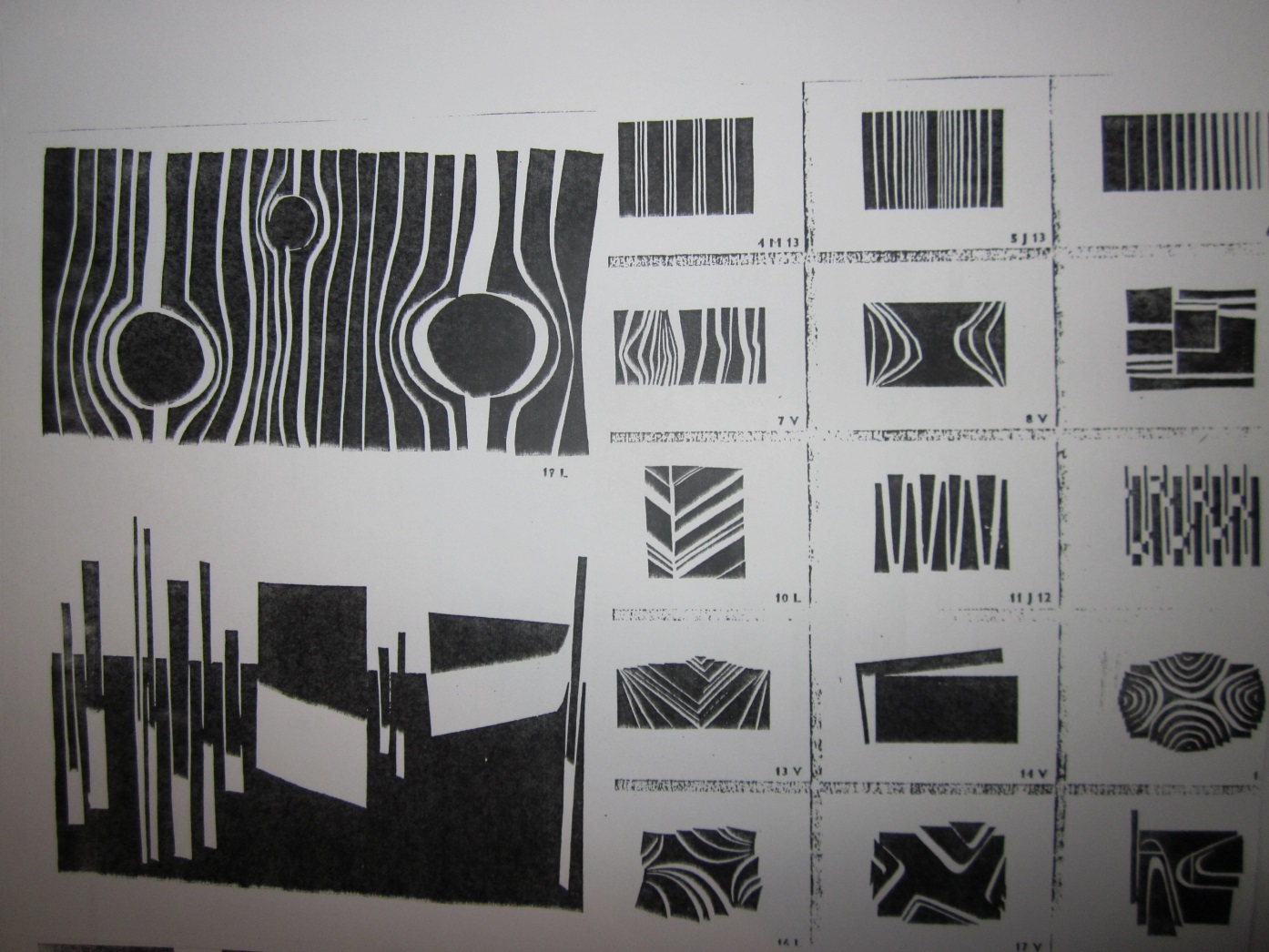 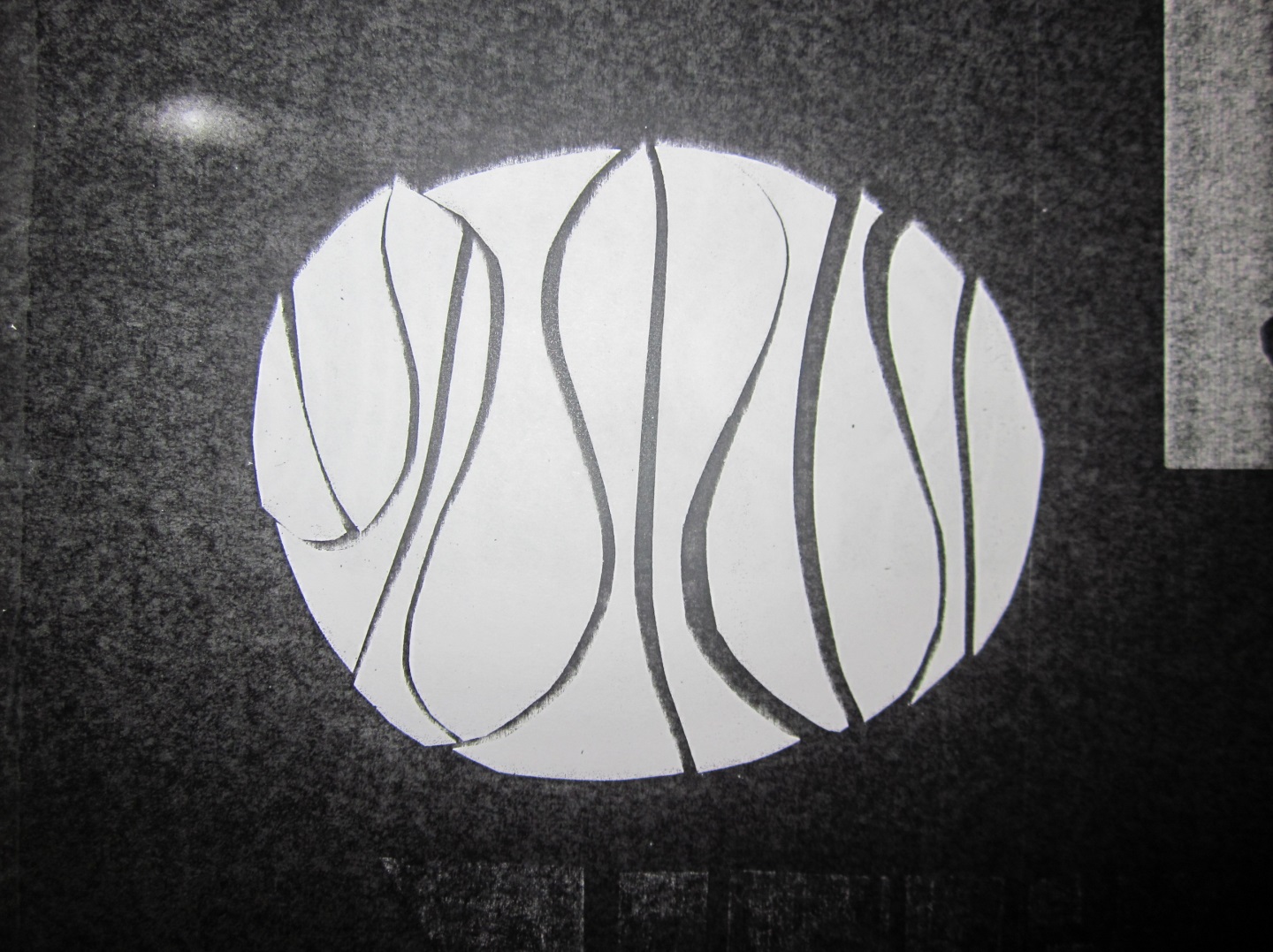 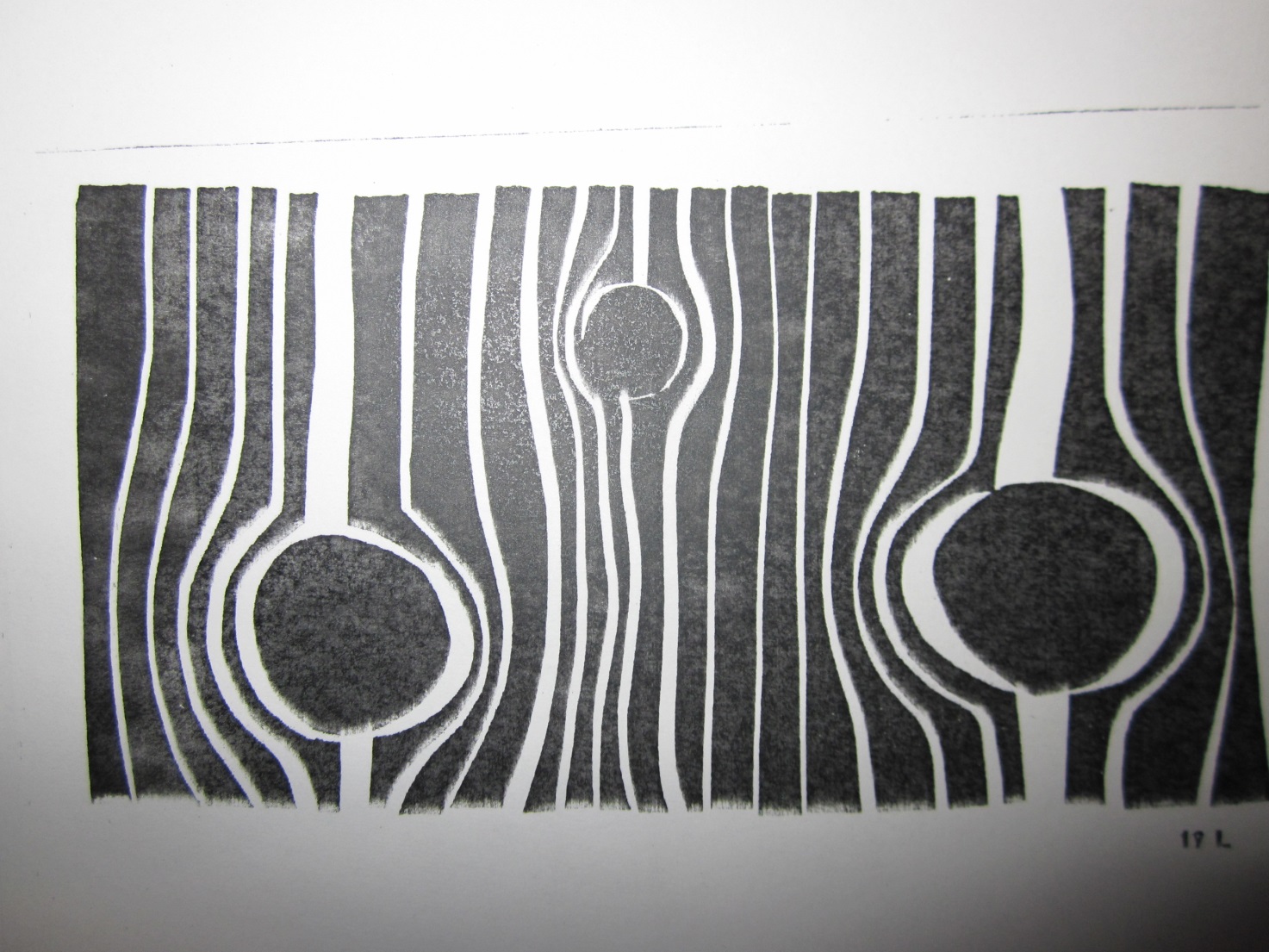 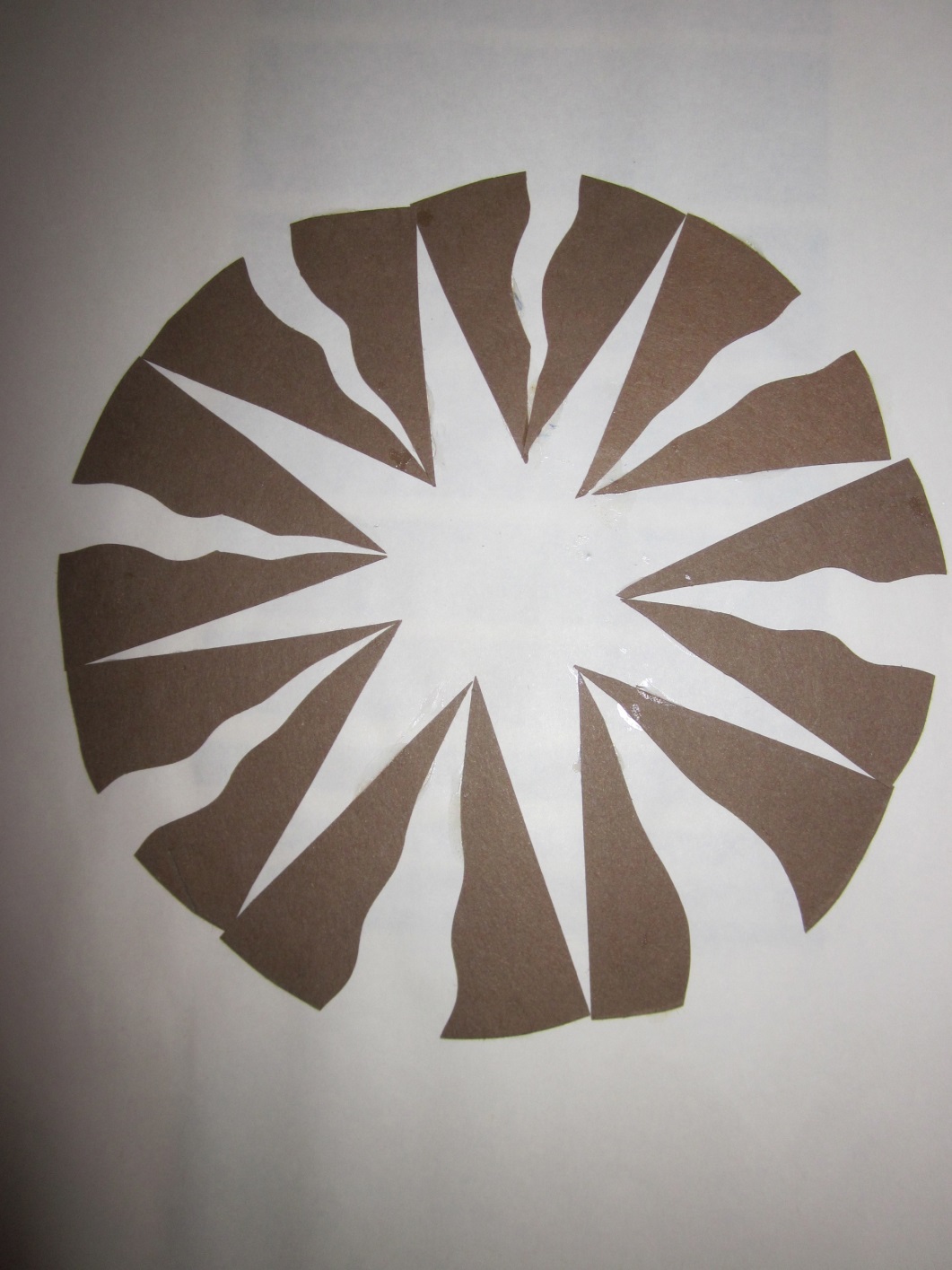 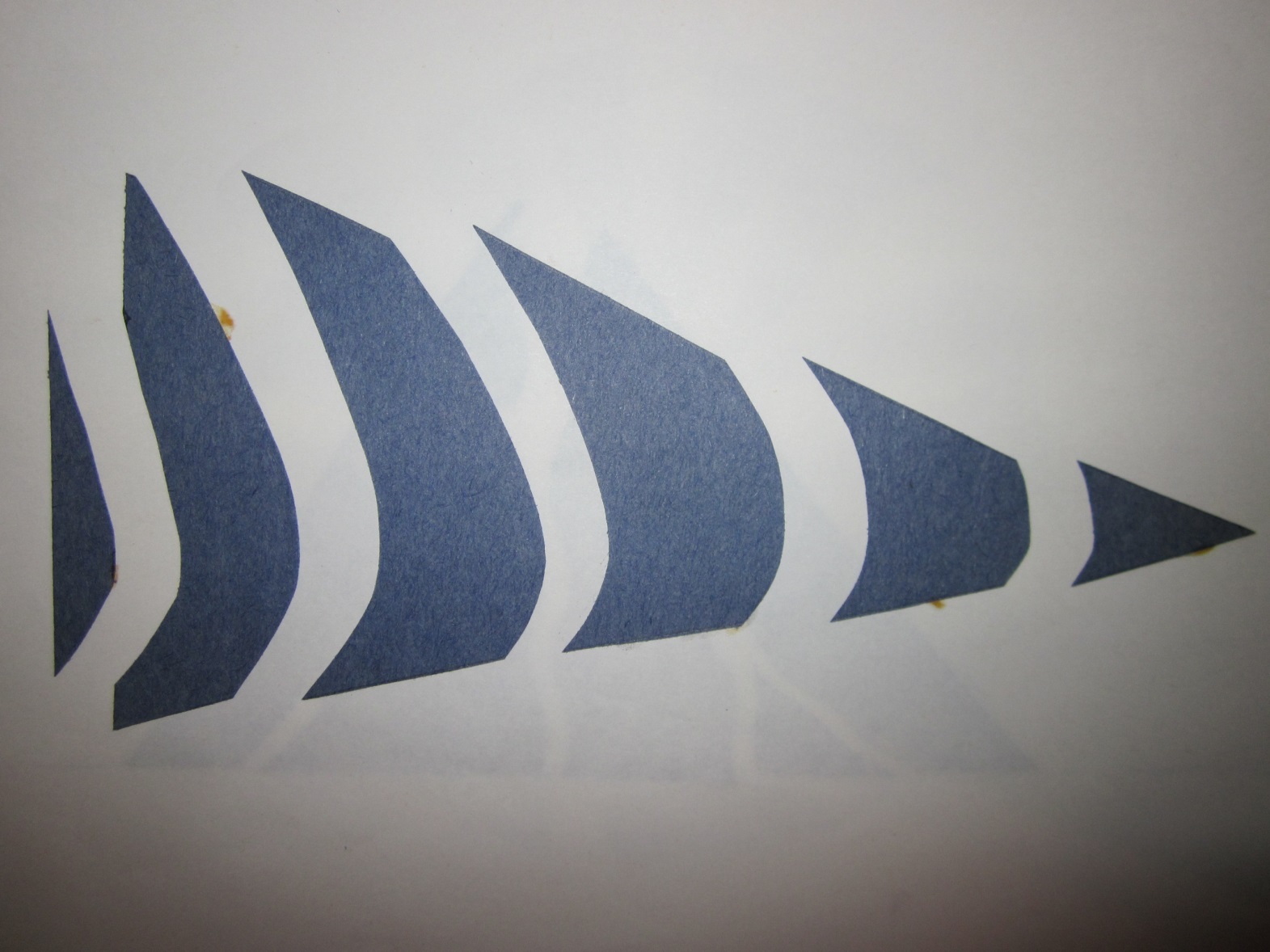 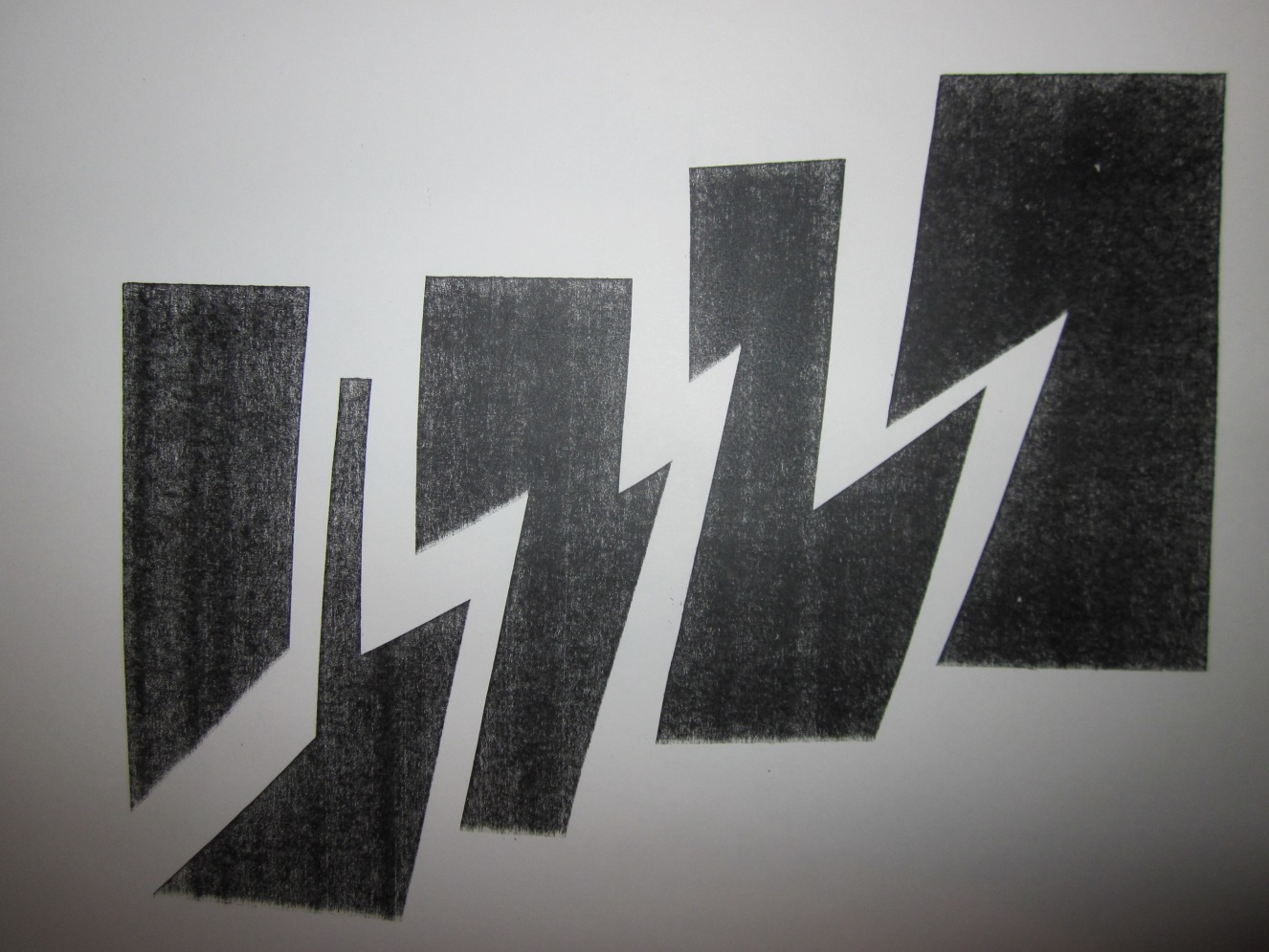 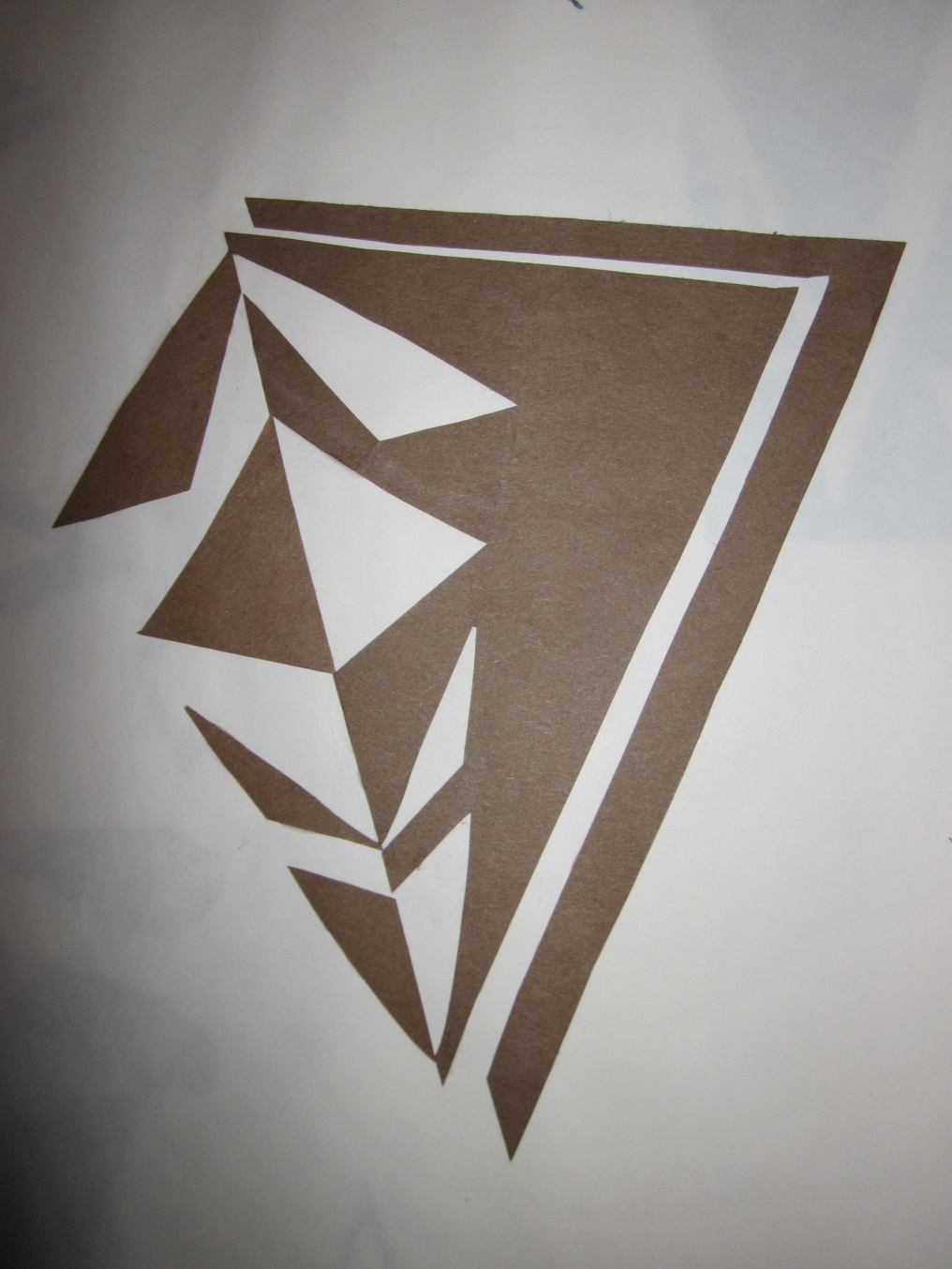 Tribal
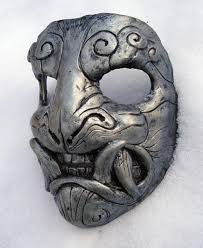 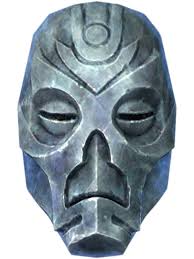 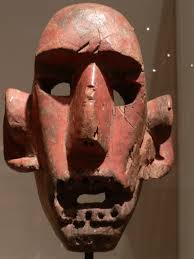 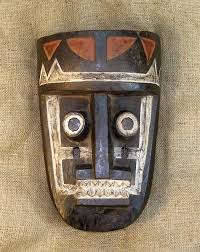 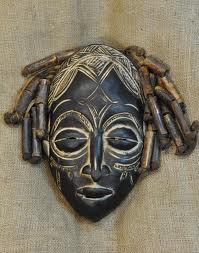 Theatrical
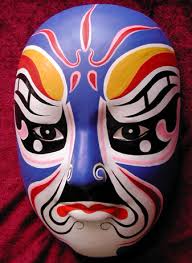 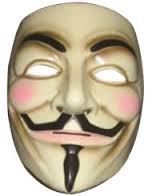 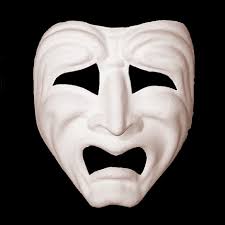 Masquarade
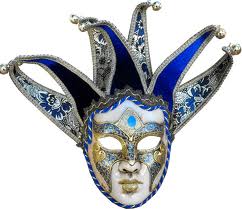 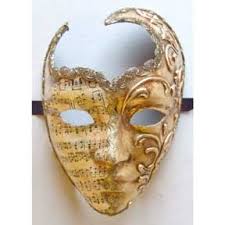 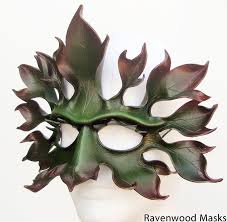 Tiki
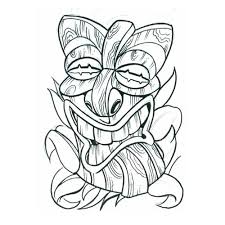 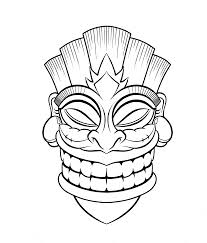 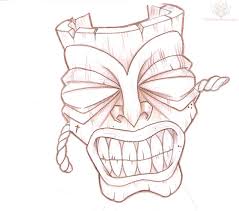 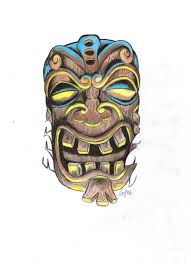 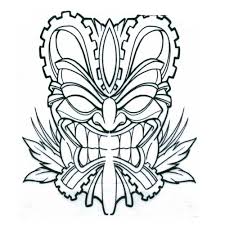 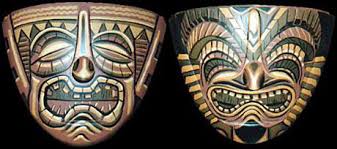